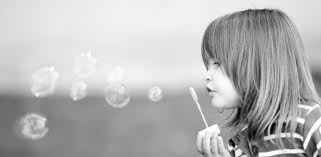 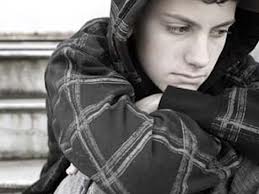 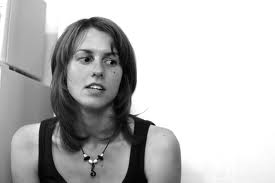 synthèse des connaissances actuelles sur le TSA
Nathalie Poirier
Avril 2013
L’état de la connaissance et de la reconnaissance de la personne présentant un TSA
Projet financé par le FQRSC et le RNETED

Nathalie Poirier et Catherine des Rivières-Pigeon

Mildred Dorismond

Marie-Hélène Prud’homme et Georgette Goupil
L’état de la connaissance et de la reconnaissance de la personne présentant un TSA
Les assistantes de recherche 

Nadia Abouzeid
Mélanie Bolduc
Catherine Boucher
Myriam Busson
Isabelle Courcy
Julie Deschatelets
Naïma Famhi
Christine Florigan Ménard
Ariane Leroux-Boudreault
Jacinthe Vallée-Ouimet
Buts du projet
Mettre en parallèle les connaissances issues de la littérature scientifique et les perceptions de la personne TSA et de son entourage.

Permettant de planifier ainsi de meilleures actions à poser en favorisant l’intégration de la personne TSA dans la société.
Projet en trois parties
Pour ce faire, la recherche se divise en trois parties :

Une recension systématique des écrits portant sur des thèmes précis associés à la problématique du TSA.

Une analyse qualitative portant sur la perception de la fratrie et celle des parents de la personne présentant un TSA.

 Une analyse quantitative cherchant à établir la connaissance et la reconnaissance de ces personnes.
LES THÈMES DE LA RECENSION DES ÉCRITS
La prévalence et le diagnostic
La santé
La famille
Les interventions 
Le milieu de garde éducatif
Le milieu scolaire
L’adolescence
La vie adulte
L’aspect politique et juridique
Expérimentation qualitative
12 familles ont participé
1 parent et 1 fratrie
Les âges se distribuent selon l’octroi de service
Les familles se distribuent selon le niveau de sévérité de l’enfant
Les niveaux de sévérité sont ceux décrits dans le DSM-5 (Huerta et al., 2012)
Expérimentation qualitative
Pré-expérimentation
3 fratries ont participé
Validation des questions d’entrevue
Âge des participants
Mémoire des participants
Pré-expérimentation
L’analyse
Entrevue de deux heures
Analysée à l’aide de Nvivo 9
Se basant sur les 9 thèmes de la recension des écrits
La prévalence et le diagnostic
5 fois plus de garçons que de filles.
1/88 enfant (CDC, 2012);1/50 enfant (CDC, 2013). 
Un diagnostic de TSA peut se donner de façon fiable à l’âge de 18 mois.
L’enfant reçoit son diagnostic vers 5 ans. 
La famille aura vu en moyenne 5 spécialistes.
Pédopsychiatre ; Psychologue É-U.
Les outils reconnus : ADI-R; ADOS-2.
La prévalence et le diagnostic
C’est un trouble, c’est une forme d’autisme. Le TED peut être de haut niveau, assez élevé, tu parles, tu peux juste avoir de la difficulté avec tes émotions, ça c’est l’autisme de haut niveau. Dans l’autisme de bas niveau, il peut y avoir une déficience intellectuelle. Ça peut aller jusqu’à là. Mon frère il se situe entre les deux…
Troubles pouvant coexister avec le TSA
Retard intellectuel (2/3)
Trouble anxieux (1/3)
Trouble du déficit de l’attention (1/3)
Trouble grave du comportement
Retard moteur
Déficit sensoriel
Trouble oppositionnel avec provocation
Troubles des conduites
Trouble dépressif majeur
Trouble du langage (1/3)
Syndrome de Gilles de la Tourette
Trouble d’apprentissage (3/3)
Épilepsie (1/3)
Dyspraxie (1/3)
Les forces
Elle est intelligente pour aller chercher des informations sur l’ordinateur, comme la dernière fois on est allés voir les lézards si c’était un gars ou une fille et qu’est-ce qu’ils mangeaient.  

Il a un bon sens de l’observation. Dans un casse-tête, sans la boîte, un casse-tête de 100 morceaux, il va pouvoir le faire, si on lui fait le contour.

En informatique, j’ai les bulletins et les notes de cours à la maison et quand on regarde ça on tombe sur le c…. Il a passé ça à 85-90, il pète des scores
Les difficultés
Elle est pas trop capable de retenir les mots dans sa tête, pis c’est pour ça qu’en dictée, ben elle va avoir un ordinateur pour l’école là.

Au niveau de sa prononciation dans son langage, il a de la difficulté. 

Des difficultés en verbal, des difficultés de communication, une déficience intellectuelle.
L’annonce et les émotions
C’est maman me l’a dit.  J’ai eu de la peine dans mon cœur.

C’est quand moi j’avais 5 ans. Si j’avais eu 11 ans quand je l’aurais appris, ça m’aurait fait un choc, mais j’avais 5 ans, donc je n’étais pas vraiment conscient.

D’abord dans notre super système de la santé au Québec, le diagnostic, c’est la clé de tout.
La santé
Épilepsie (1/3)
La maladie de cœliaque
Troubles gastro-intestinaux (1/3)
Alimentation
Obésité
Problème de sommeil (1/3)
La médication (2/3)
La santé
Elle va bien, par exemple faut qu’elle prendre des médicaments, à chaque 3 heures ou 4 heures, c’est ça que maman m’a dit, en ce moment est en bonne santé, mais si a prendrait pas des médicaments, ben elle pourrait mourir, c’est pour ça.

Il ne dort pas toute la nuit à cause qu’il est épileptique, il se réveille à 2h du matin, il ne se rendort pas. 

Il est rarement malade
La famille
Un quotidien plus organisé
Engagement accru auprès de l’enfant
Difficultés importantes dans la sphère de l’emploi
Problèmes financiers préoccupants
Mise à l’épreuve de la relation conjugale
Un besoin de soutien + ou – comblé
Des problèmes de santé
Une participation sociale limitée
Une perception positive de l’enfant
Une relation fraternelle unique
La famille
Des fois quand c’est congé, ma soeur va avec papa au travail, pis nous on va chez grand-maman et grand-papa, des fois c’est le contraire, nous on va avec papa travailler pis ma soeur va avec grand-maman et grand-papa

On va au resto, il s’est amélioré, il ne criait pas, il ne demandait rien en particulier, il restait calme. J’aimerais ça qu’on fasse plus d’activités, mais on est trop occupé, moi avec mes devoirs qui finis plus, maman avec ses devoirs, mon père avec son travail, mon frère avec son école qui est loin, c’est beaucoup plus difficile…

On s’occupe de mon frère, on fait ça ma sœur et moi ensemble là
Les interventions
ABA/ICI (2/3)
Early Start Denver Model (0/3)
PECS (1/3)
Teacch (1/3)
Scénarios sociaux (1/3)
Scerts
Floor Time
Son Rise
More than Words
La méthode Saccade
Diète sans gluten et sans caséine
La thérapie hyperbare
Les chiens d’assistance Mira (1/3)
Les interventions
Il a de la thérapie ABA, de 3h à 5h. Beaucoup beaucoup de chose, c’est grâce à ça qu’il apprend beaucoup. 

En toute honnêteté, la seule affaire que ça a changée, c’est chez Action Main d’œuvre, y ont dit ben là on va le réaligner.
L’école
Au primaire : 
41 % en classe ordinaire
48 % en classe spéciale
12 % en école spécialisée 
(Noiseux, 2009; MELS, 2010)

Au primaire, en classe ordinaire
62,5% syndrome d’Asperger, 
38,2 % autisme
18,2% TED-NS
L’école
Ma sœur a un cours avec madame Nadia (orthopédagogue) parce que maintenant elle va avoir un ordinateur pour amener à l’école.

Il va dans une classe où il y a 2 ou 3 intervenants pour une classe avec vraiment pas beaucoup d’élèves. Mon frère apprend en individuel, le prof prend une chaise roulante...
 
À l’adolescente, il a commencé à avoir des problèmes à l’école, il a eu beaucoup de pression pour performer au niveau scolaire et à un moment donné il est devenu évident qu’y avait pas les capacités, mais il y a eu un peu d’acharnement
L’adolescence
Au secondaire
33 % en classe ordinaire
46 % en classe spéciale
15 % en école spécialisée 

La réalité au quotidien
Les activités populaires chez les adolescents 
Regarder la télévision et d’utiliser l’ordinateur
Plus enclins à passer du temps seul
S’ils effectuent des activités, c’est avec leur mère qu’ils passent le plus de temps (Orsmond & Kuo, 2011)
L’adolescence
Rien de vraiment significatif, mais les premiers indices, ça été plus à l’adolescence, au début de l’adolescence, quand il est arrivé en secondaire 3 ou 4.
Âge adulte
En Ontario 
5 800 étudiants TSA sont au secondaire 
1 400 obtiendront leur diplôme
1 100 d’entre eux demanderont leur admission à un collège ou à une université entre 2009 et 2011(Alcom-Mackay, 2011)
Âge adulte
Deux catégories de modèles d’emplois 
Ségrégation
L’atelier protégé
Le centre de jour
Centre de formation
Intégration
Le soutien à l’emploi
Le groupe de travail

Le travail offert se situe dans les sphères de l’aménagement paysager, de l’entretien ménager, du travail de bureau, des tâches reliées aux centres d’alimentation ou des commerces au détail (Sénéchal et al., 2011).
Âge adulte
Autonomie
Une étude portant sur 48 adultes TSA et dont la moyenne d’âge était de 24 ans :
56% vivaient chez leurs parents
35%  vivaient en groupe ou en famille d’accueil
9 % (4 participants) vivaient de façon plus ou moins indépendante (Eaves & Ho, 2008).
Âge adulte
Autrement que son travail et rentrer chez lui, être au service de sa mère pis écouter ses films,il a une collection de 600 films…. À un moment donné quand t’es pas stimulé. 

Mon frère n’a pas de service. Mais j’comprends aussi que c’est pas un trouble évident pour personne, surtout chez l’adulte.

Faut tout l’temps se battre, si tu cries pas, si tu insistes pas, y s’passe strictement rien. Ça dure éternellement.
Politique et juridique
Les chartes des droits et libertés de la personne
La loi assurant l'exercice des droits des personnes handicapées en vue de leur intégration scolaire, professionnelle et sociale
La loi sur les services de garde éducatifs à l’enfance 
La loi sur l’instruction publique et la politique de l’adaptation scolaire
Loi sur l’accès à l’égalité en emploi et les programmes d’accès 
La Loi sur les services de santé et les services sociaux
La commission des droits de la personne et des droits de la jeunesse
L’office des personnes handicapées 
Le curateur public
L’Association du Québec pour l’intégration sociale
Le protecteur du citoyen
La Fédération Québécoise de l’Autisme
Politique et juridique
Non mon frère est sage comme une image, il n’a jamais fais de mauvaises actions comme mordre, mais là, il ne le fait plus. 

Le policier pis l’enquêteur à qui j’ai rencontré, ils ont dit, écoutez, votre histoire a pas de sens, mais, réalisez-vous dans quoi vous vous embarquez ?
Références
Alcom-Mackay, S. (2011). Définir les tendances actuelles et les soutiens requis pour les étudiants atteints de troubles du spectre autistique qui font la transition au palier postsecondaire. Ontario : Le Conseil ontarien de la qualité de l’enseignement supérieur, Ontario, 2011.
CDC (2013.) National Health Statistics Reports. Changes in Prevalence of Parent-reported Autism Spectrum Disorder in School-aged U.S. Children: 2007 to 2011–2012, MMWR 65, 1-11. 
CDC (2012). Prevalence of autism spectrum disorders—Autism and Developmental Disabilities Monitoring Network, 14 sites, U.S. 2008. MMWR 61, 1–19. 2012.
Eaves, L. C., & Ho, H. H. (2008). Young adult outcomes of autism spectrum disorders. Journal of Autism and Developmental Disorders, 38, 739–747.
Huerta, M., Bishop, S., L., Duncan, A., Hus, V.,& Lord, C. (2012).  Application of DSM-5 Criteria for Autism Spectrum Disorder to three samples of Children with DSM-IV Diagnoses of Pervasive Developmental Disorder.  American Journal of Psychiatry 169, 1056-1064
MELS(2010). Document d’appui à la  réflexion : Rencontre sur l’intégration des élèves handicapés ou en difficulté. 
Noiseux, M. (2009). Surveillance des troubles envahissants du développement chez les enfants de 4 à 17 ans de la Montérégie, 2000-2001 à 2007-2008.  Longueuil: Direction de la santé publique Montérégie.
Orsmond, G., &, Kuo, H. (2011). The daily lives of adolescents with an autism spectrum disorder: Discretionary time use and activity partners. Autism, 15, 579-599. 
Sénéchal, C., Fontaine, C., Larivée, S.& Legault, F. (2011). Insertion professionnelle des adultes québécois ayant un trouble autistique ou un syndrome d’Asperger, Santé mentale au Québec, 36(1), p. 181-199.